DWR Maintenance Area Response to USACE Periodic Inspections
Presented by:
Noel Lerner, Chief, Flood Maintenance Office
Mark List, Chief, Maintenance Support Branch
Total Budget 2007 – 2017
MA Routine Maintenance
DWR Channels Structures Levees
Channels
Structures 
& Facilities
SPFC Levee Remediation
[Speaker Notes: General Funds:
	MA Routine Maintenance (MA Budget for 12/13 used as an estimate for all years)
	DWR (8361) Channels Structures and Levees ()


Bond Funds:
	All data from FMO Fund Centers]
Annual Routine Maintenance Breakdown by Activity 	(FY12/13 Budget for DWR 8361 and MAs)
8361 Levees
(DWR)
MA Levees
Channels (DWR)
Structures
(DWR)
[Speaker Notes: Budget:
	DWR 8361 Levees, Channels, Structures  $4.5M  (Includes Equipment and Overhead)
	MA $2.7
	TOTAL  $7.2M]
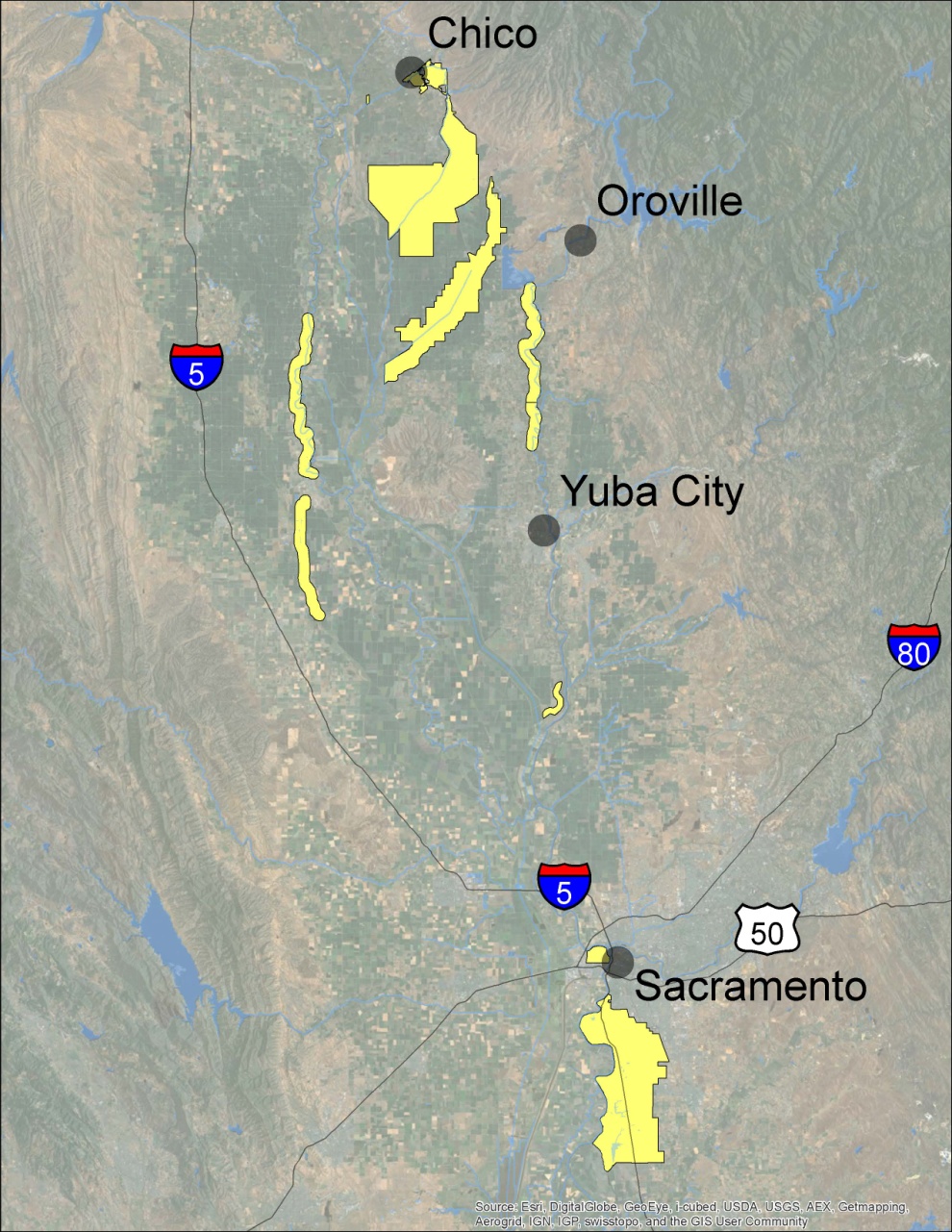 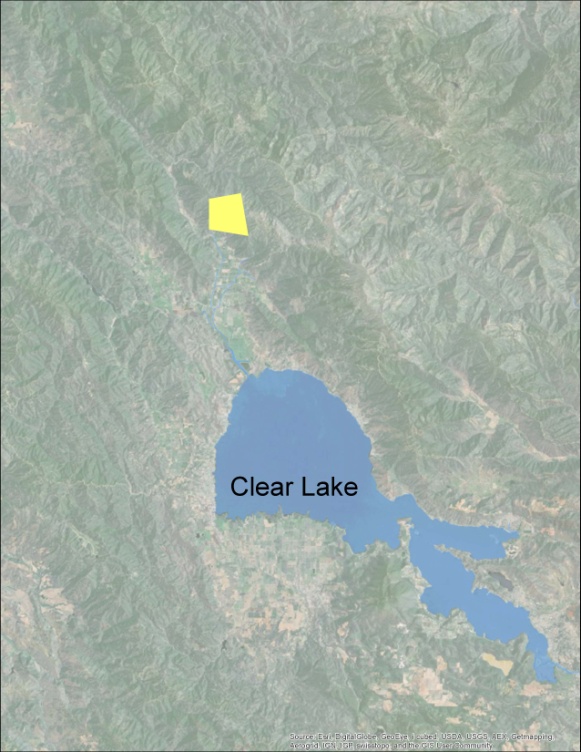 MA5
MA17
MA13
MA7
MA16
MA1
MA12
MA3
Sacramento and Sutter Yard Maintenance Areas
MA4
(NOT TO SCALE)
MA9
[Speaker Notes: SUTTER MA’s
MA 17  Lake County near Clear Lake (Middle Creek Pumping Plant)
MA 16  Feather River south of Horncutt Creek in Butte County
MA 13  Cherokee Canal in Butte County
MA 12  Nothern half of the Colusa Basin Drain
MA 7  Feather River north of Horncutt Creek in Butte County
MA 5  Butte Creek
MA 3  Feather River just upstream of Sutter Bypass
MA 1  Sacramento River from Colusa Bridge to Glenn County Line

SACTO MA’s
MA 4  Sacramento River at West Sacramento
MA 9  Sacramento River from Sacramento to Freeport]
DWR 8361 and MA Levee MaintenanceFY 12/13 Budgeted Expenses per Mile (Thousands)
[Speaker Notes: Median Budget per levee mile is $10K.

Some levees have more expenses associated with them.  
Examples of these expenses could be:
 Levee Size (MA 13 levees are undersized, so they cost less to maintain.)
 Vegetation
 # of Encroachments (MA 9 involves more encroachments)
 Flood Season (a levee which experiences a high water event will need more repairs and clean up)

MA 9 had some one time expenses including surveying and rock, so this does not show a typical average (which would be more like $32K per mile).

MA 9 Budget Breakdown:
$300K encroachment removal (and surveying)
$425K Restoration/Repair ($220K of it for rock)
$125K Equipment
$184K Vegetation Control
Remainder for Overhead & Materials, Minor Structures, Crown Roads, Inspection, Mowing, Patrolling, Rodent Control, etc.]
Maintenance Areas BudgetFY 12/13 ($2,700,000)
[Speaker Notes: SUTTER MA’s
MA 17  Lake County near Clear Lake (Middle Creek Pumping Plant)
MA 16  Feather River south of Horncutt Creek in Butte County
MA 13  Cherokee Canal in Butte County
MA 12  Nothern half of the Colusa Basin Drain
MA 7  Feather River north of Horncutt Creek in Butte County
MA 5  Butte Creek
MA 3  Feather River just upstream of Sutter Bypass
MA 1  Sacramento River from Colusa Bridge to Glenn County Line

SACTO MA’s
MA 4  Sacramento River at West Sacramento
MA 9  Sacramento River from Sacramento to Freeport]
[Speaker Notes: Annual Budget % Increase:

			MA5	MA1	MA12	MA9	MA13	MA3	MA7	MA16

Restoration and Repair		50	9	75	0	25	44	100	150
(Erosion, Depressions, Etc)

Encroachment Removal		30	150	83	0	38	100	21	29

Equipment			75	42	27	0	125	0	55	60]
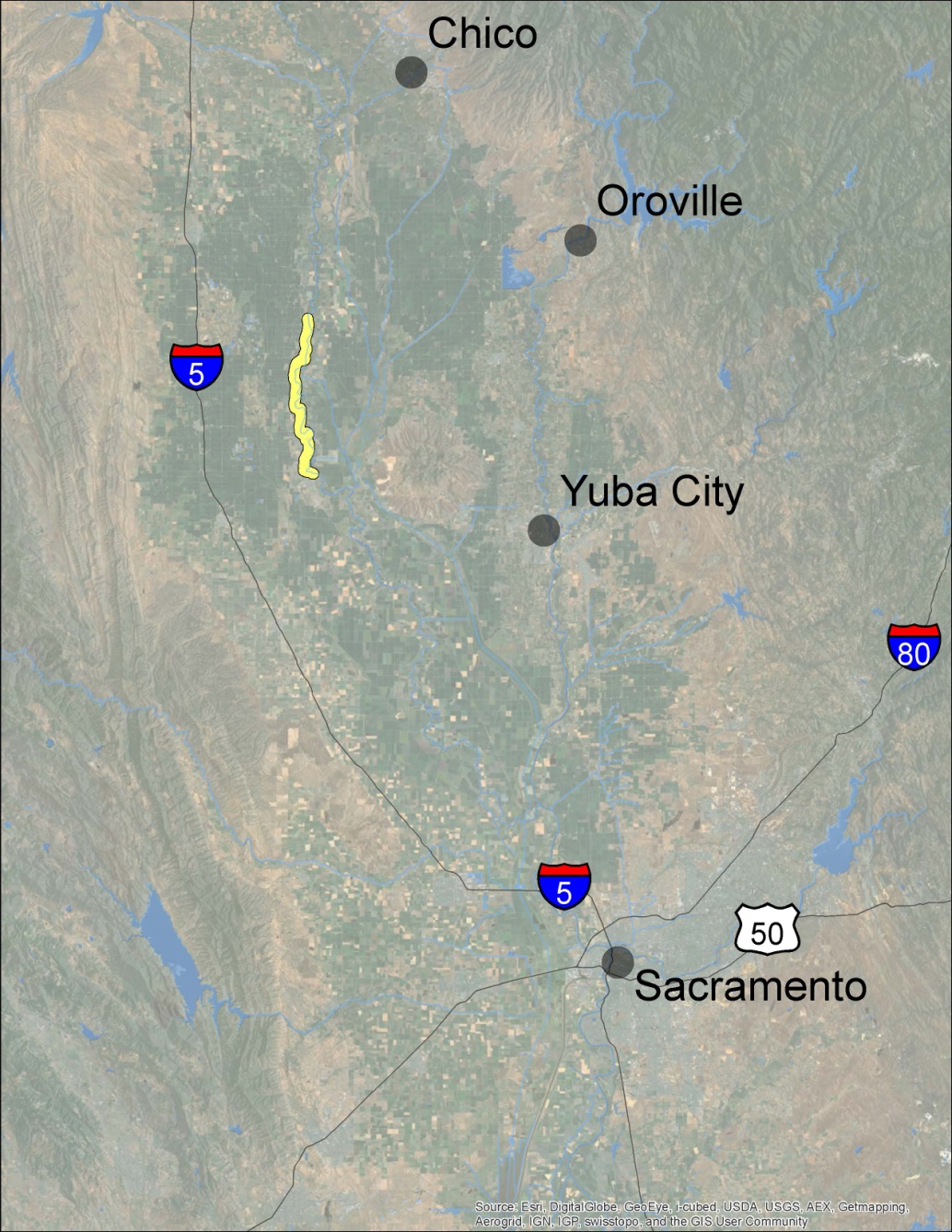 MA 1 
West Levee of 
Sacramento River 
Near Colusa 
FY13/14 - $284.5K
17 Levee Miles
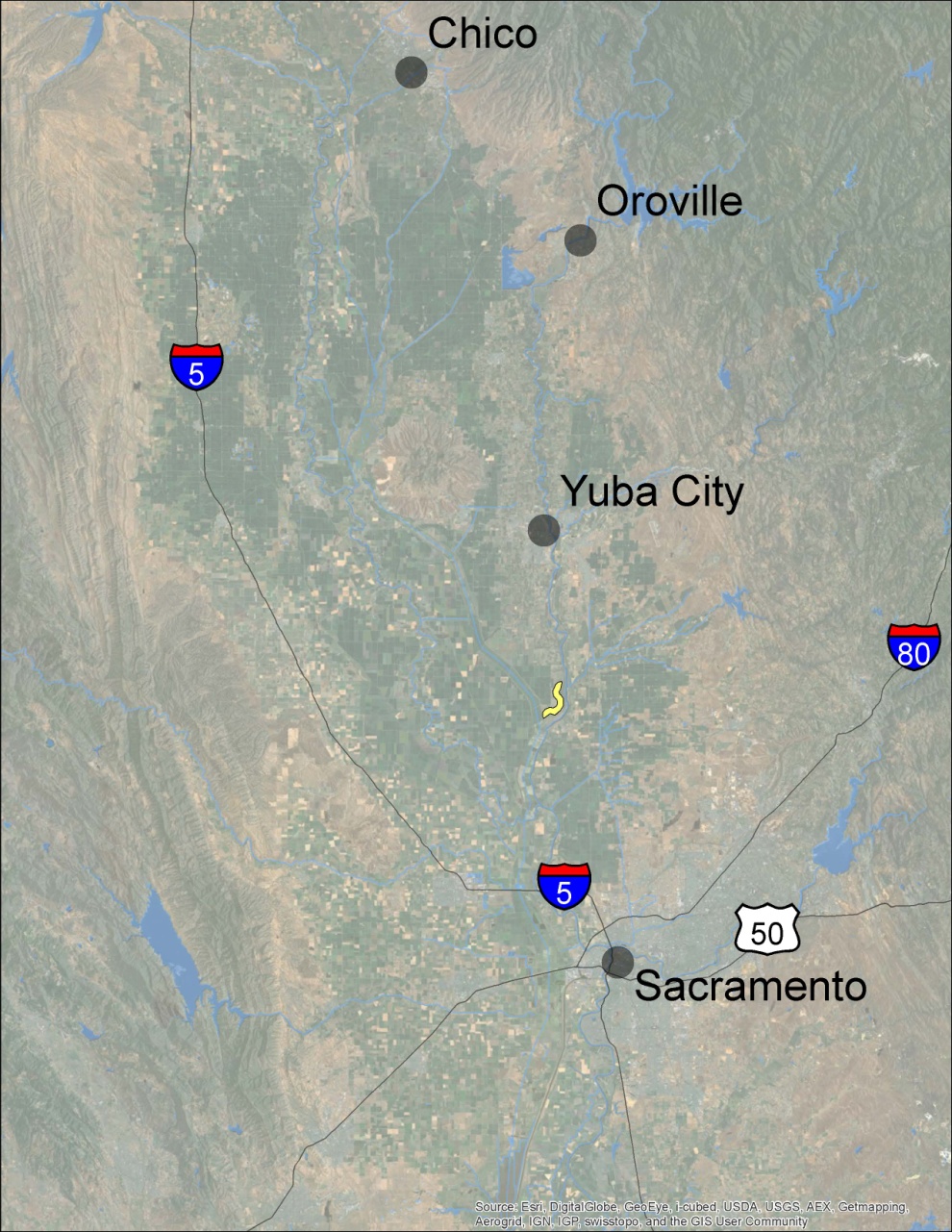 MA 3
West Levee 
Feather River near 
Sutter Bypass 
FY13/14 - $67K
5 Levee Miles
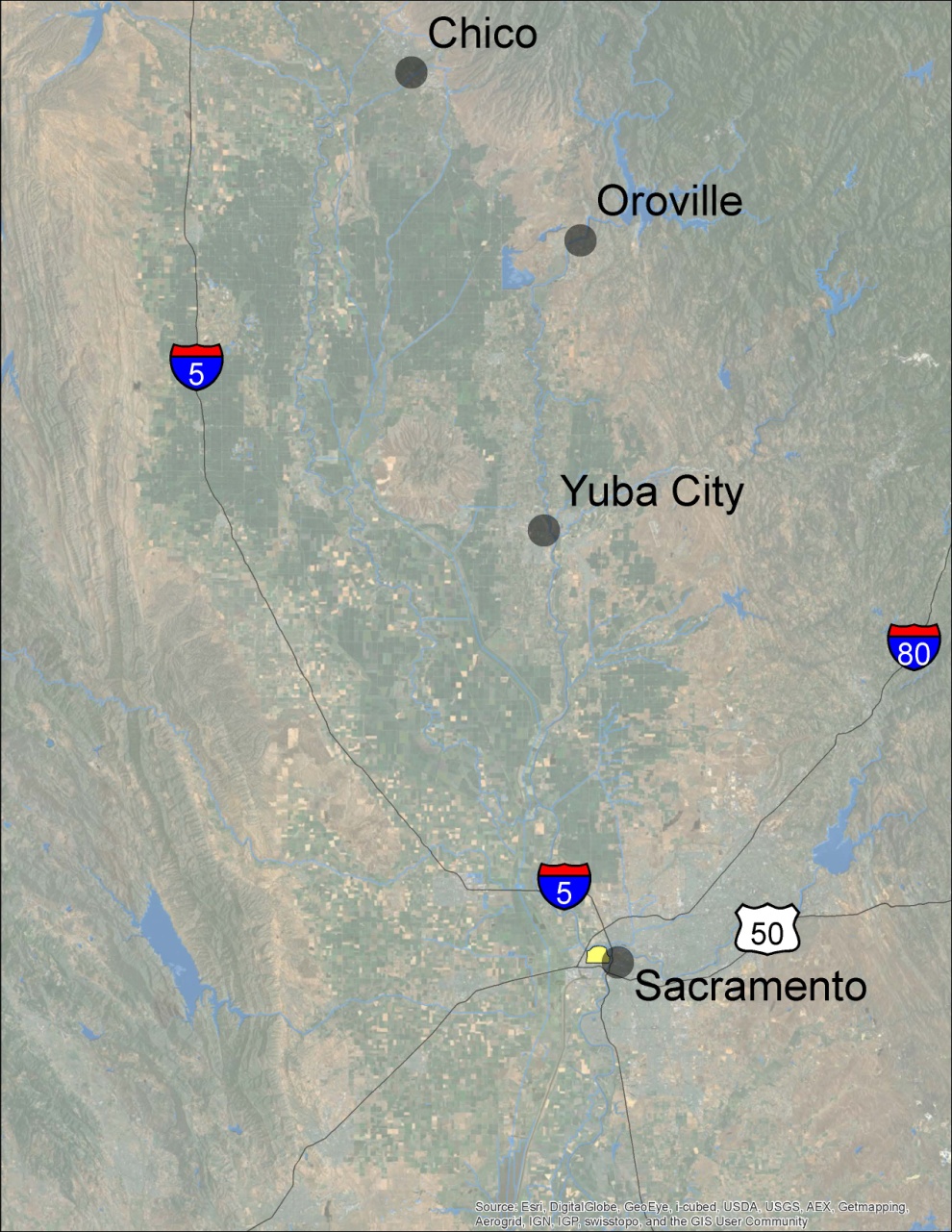 MA 4 
Sacramento River Levee in 
West Sacramento 
FY13/14 - $87K
3 Levee Miles
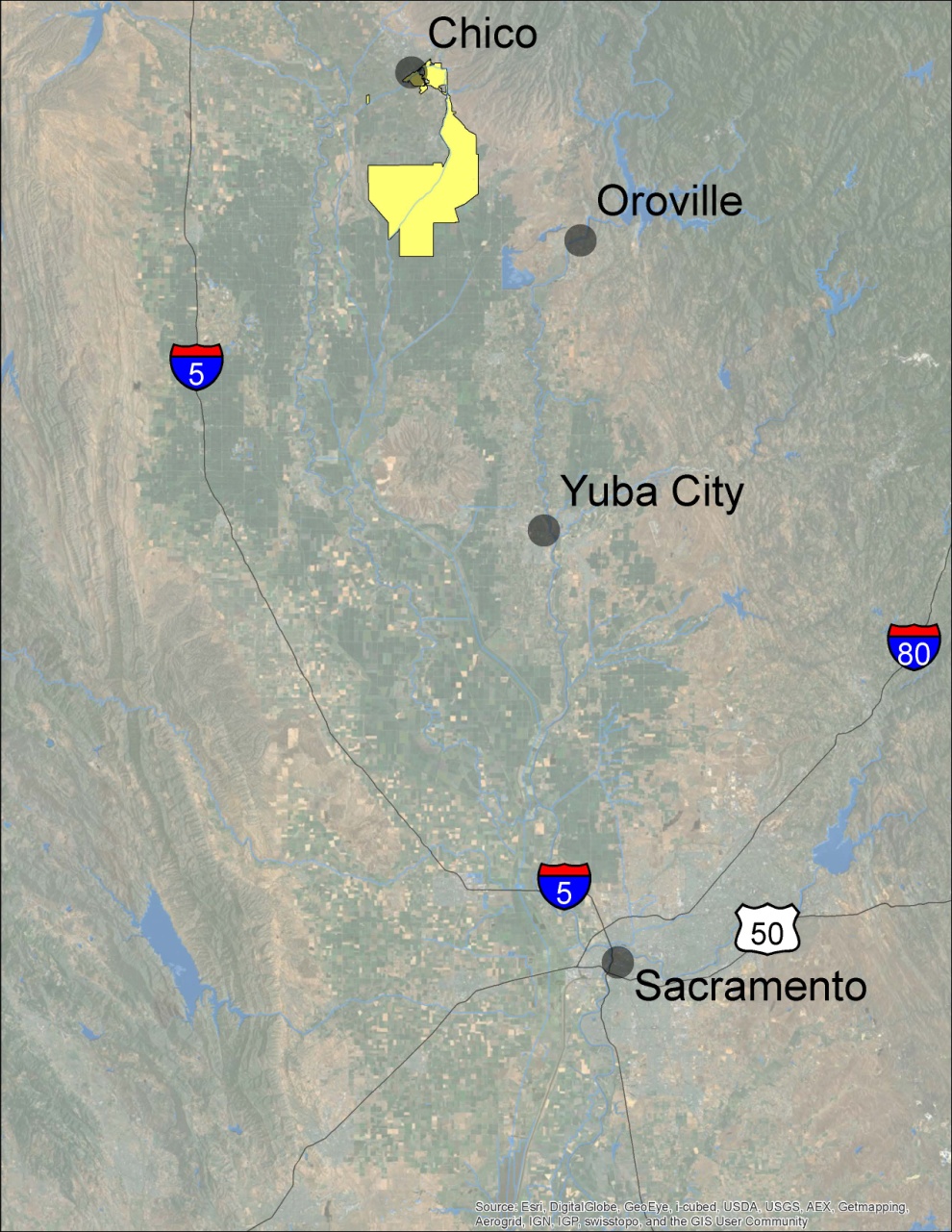 MA 5 
Butte Creek Levees and 
Little Chico 
Creek Channel 
FY13/14 - $408.5K
33 Levee Miles
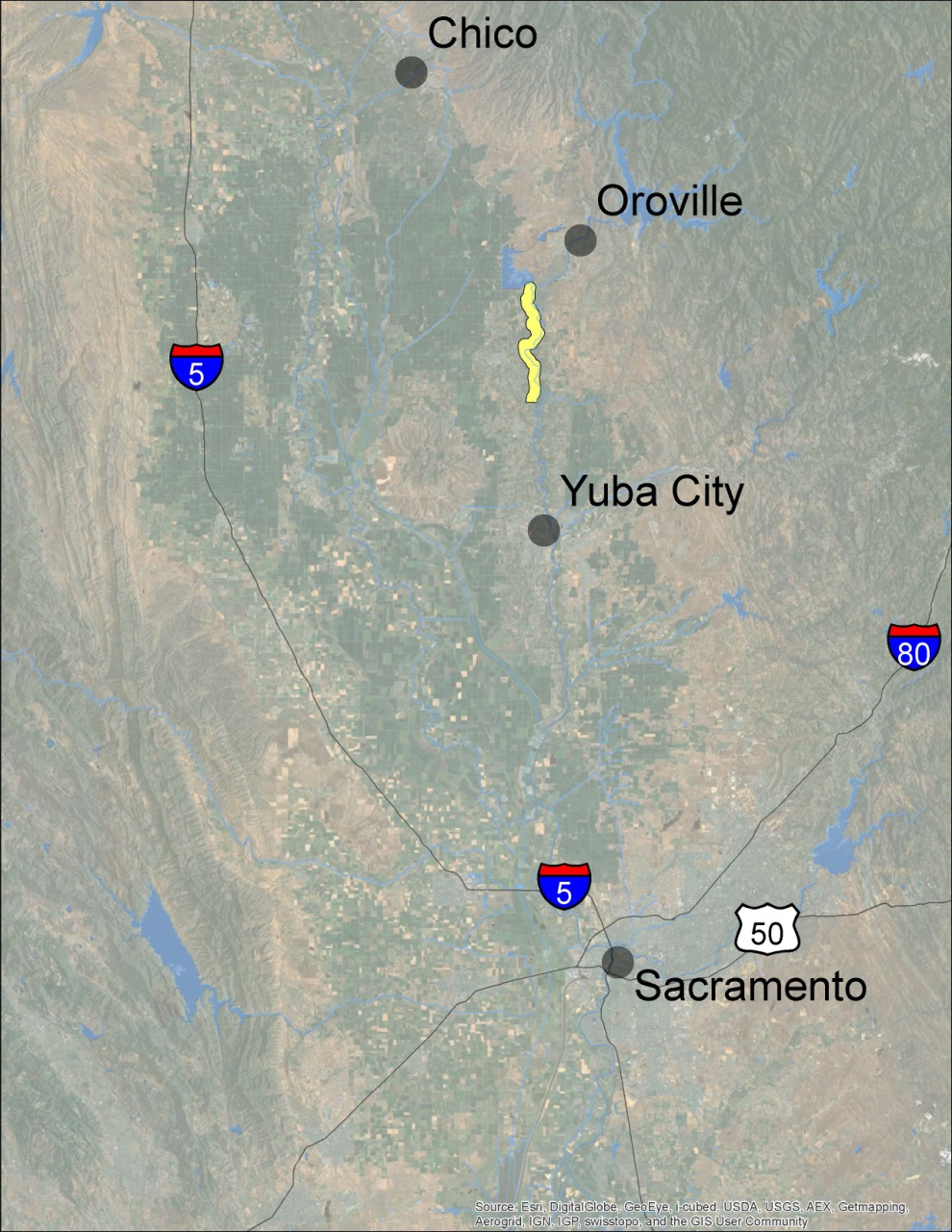 MA 7 
West Levee 
Feather River below Oroville 
FY13/14 - $124.3K
12 Levee Miles
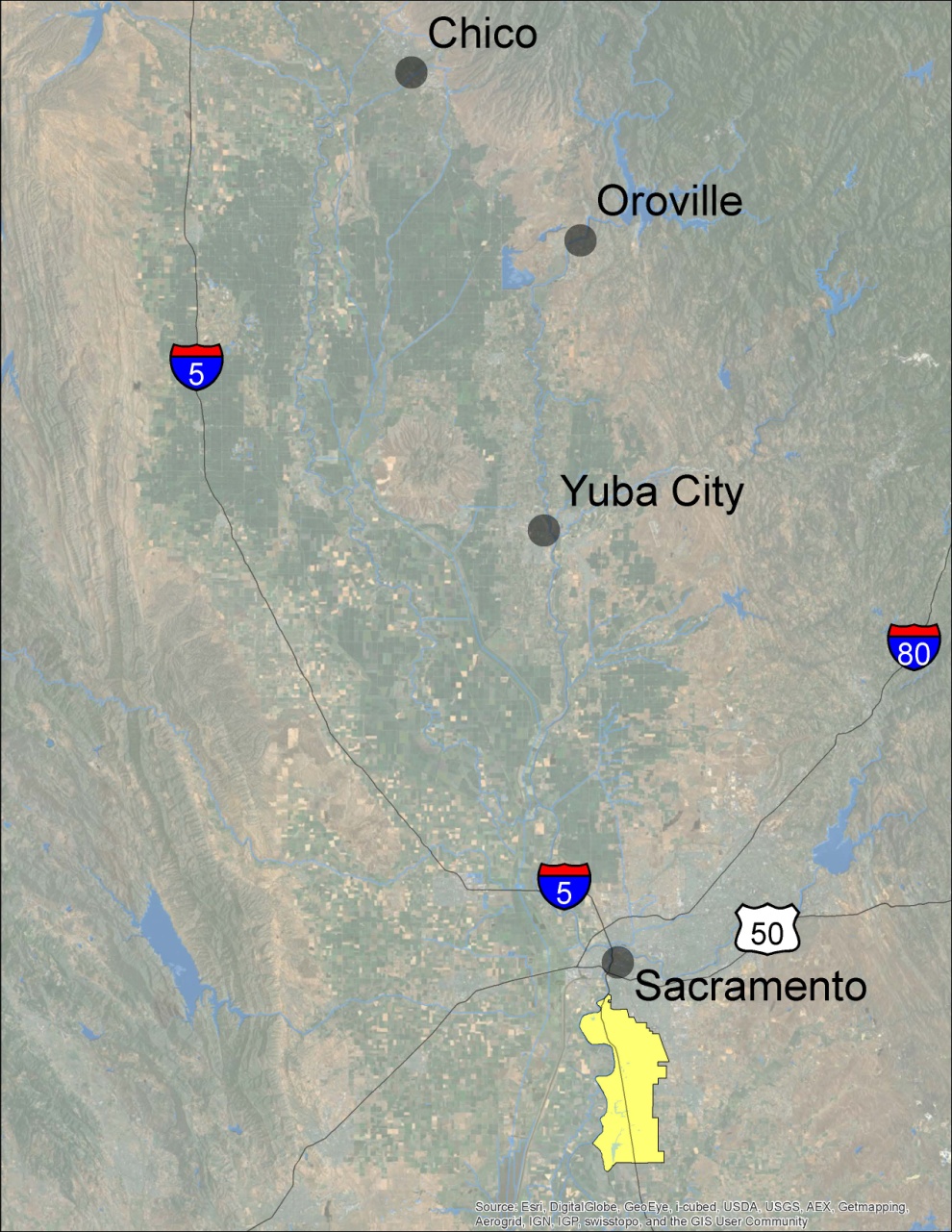 MA 9 
East Levee of 
Sacramento River 
in Sacramento 
FY13/14 - $1.34M
20 Levee Miles
[Speaker Notes: Budget was increased up previous years to address encroachments.]
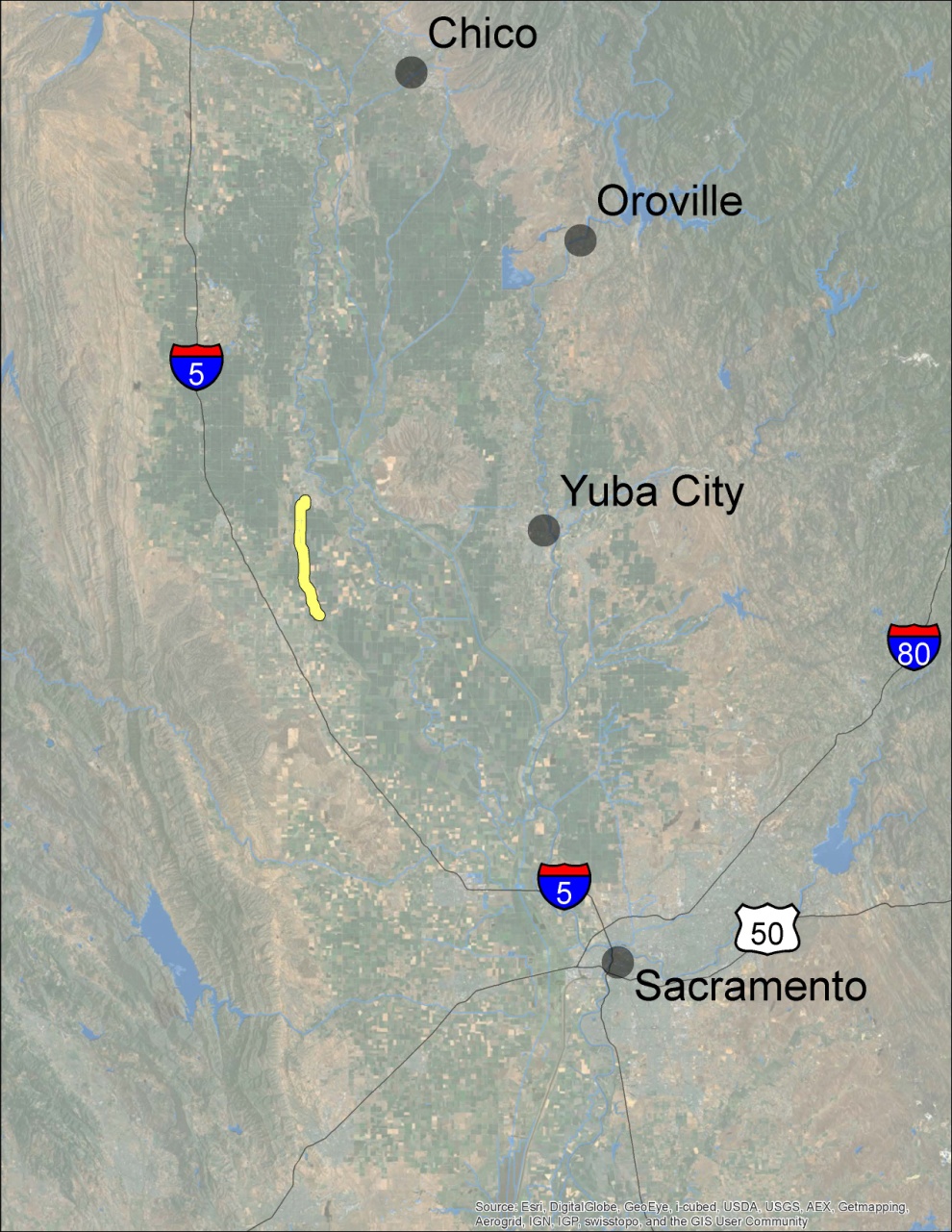 MA 12 
Colusa Drain Levee 
FY13/14 - $98.5K
11 Levee Miles
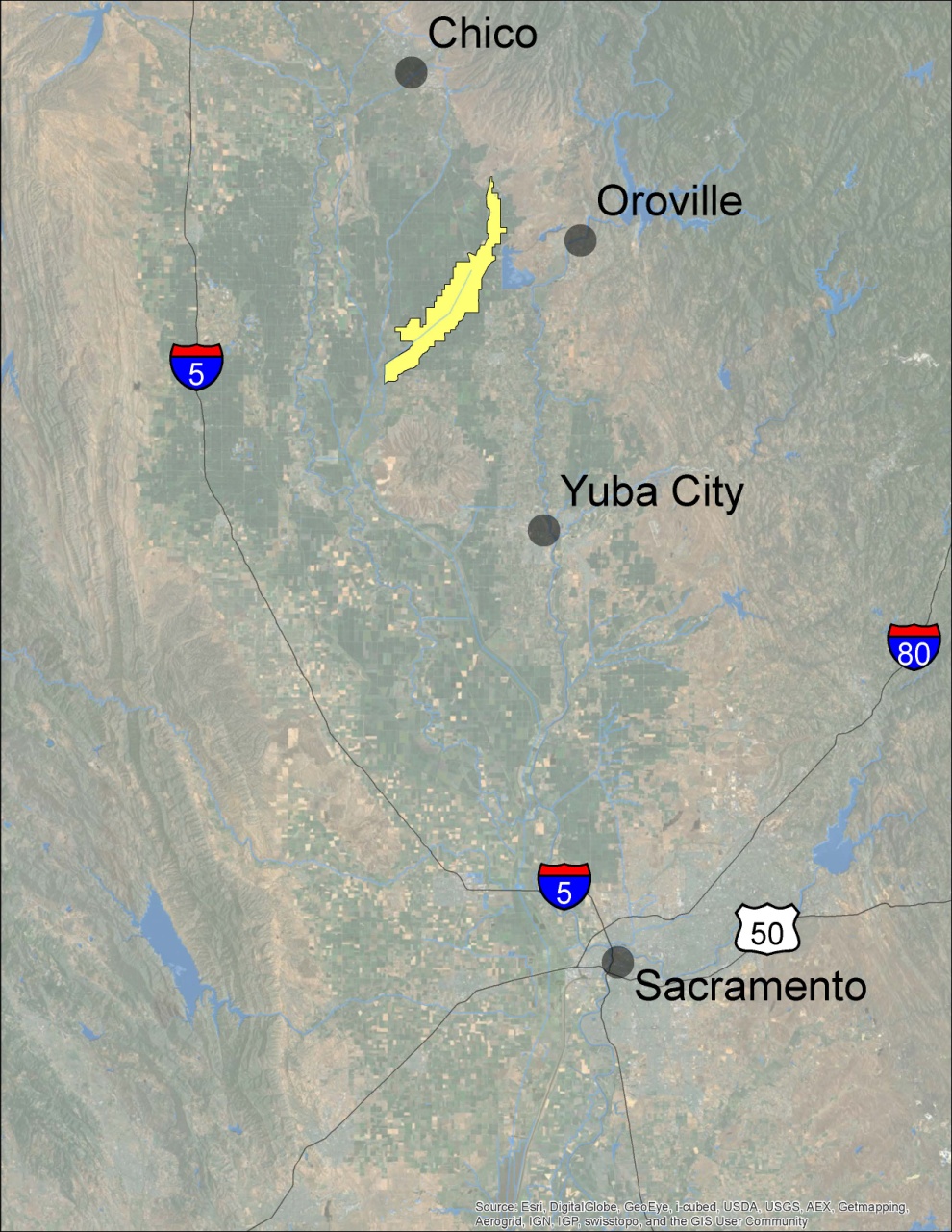 MA 13 
Cherokee Canal Levees 
FY13/14 - $240K
41 Levee Miles
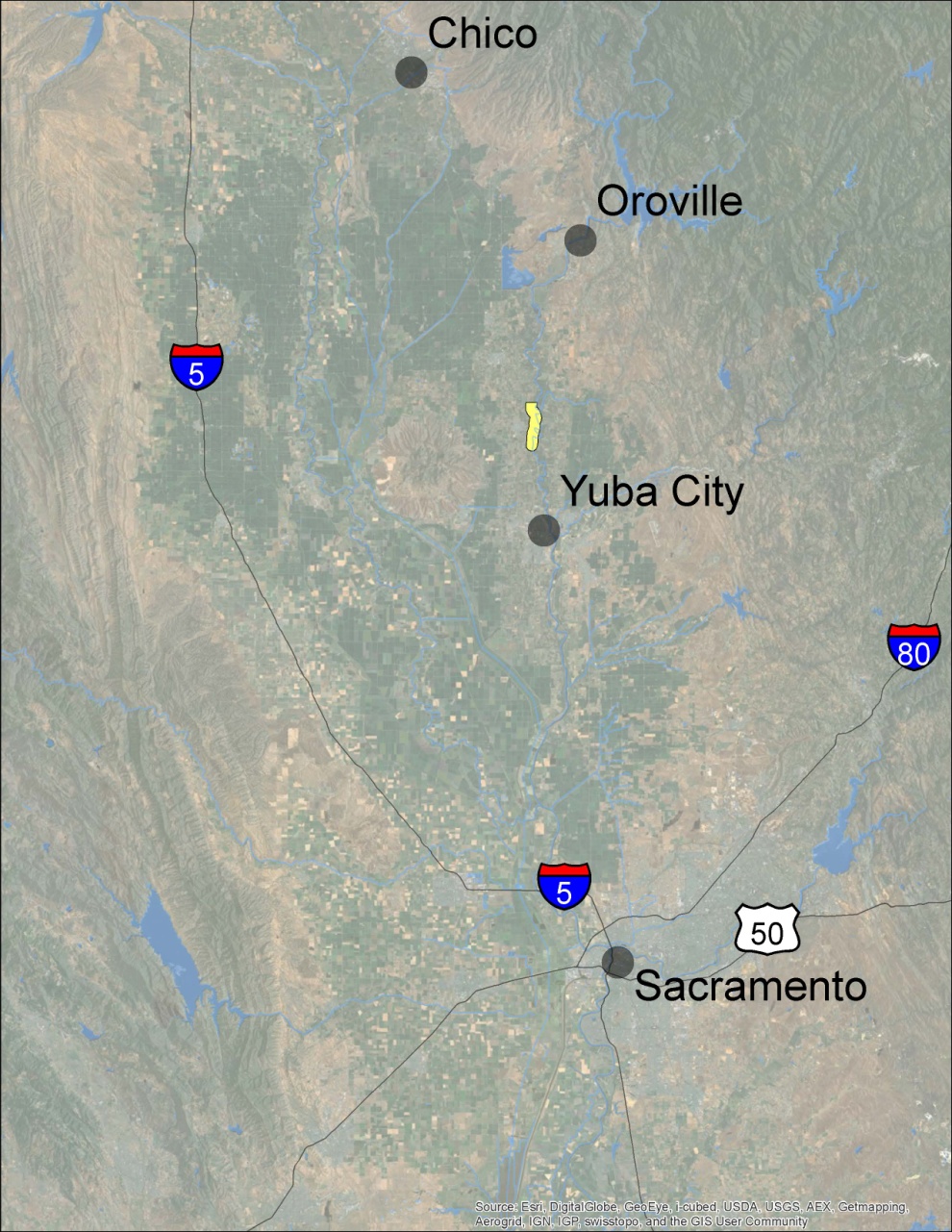 MA 16 
West Levee 
Feather River near Live Oak 
FY13/14 - $74K
6 Levee Miles
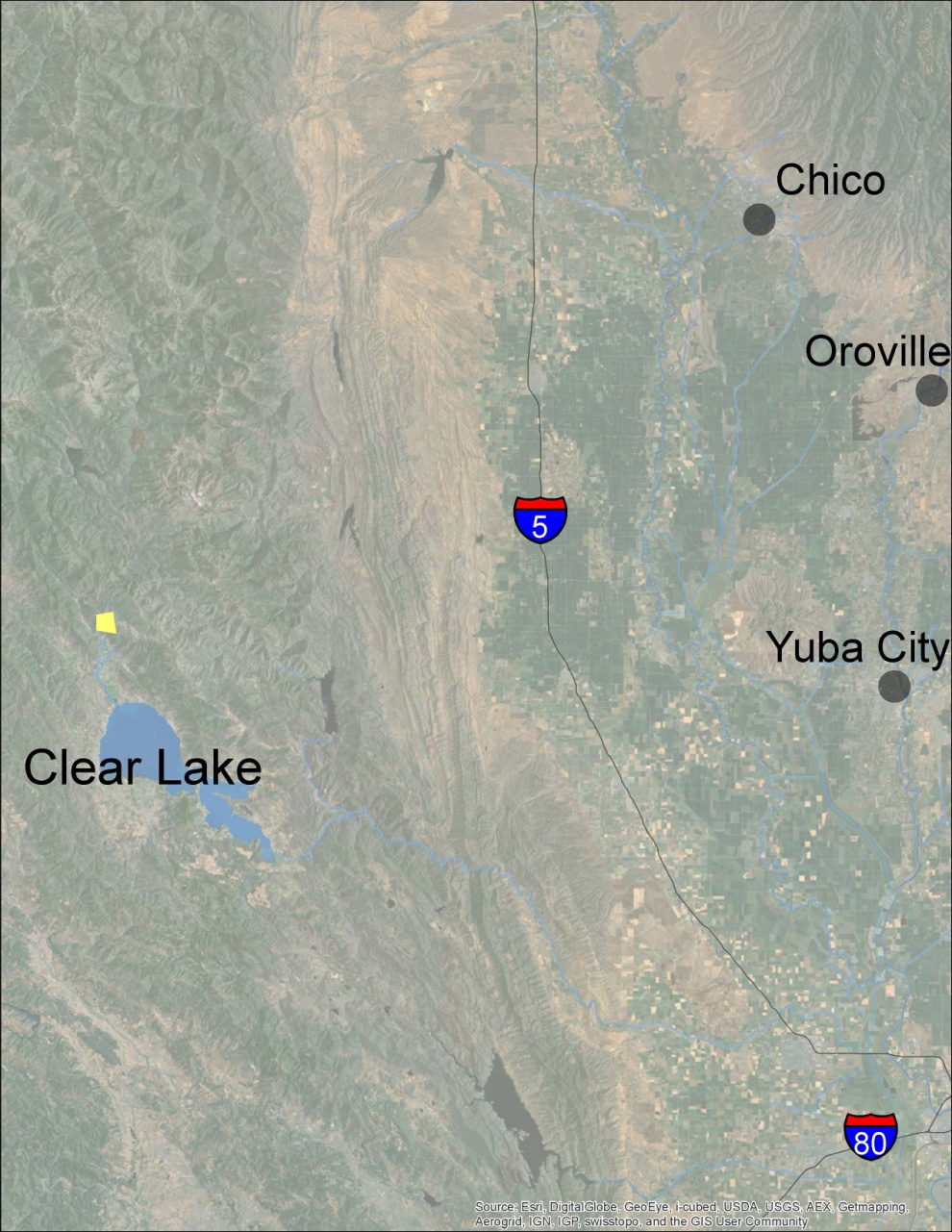 MA 17 
Middle Creek at 
Clear Lake 
FY13/14 - $99.2K
4 Levee Miles
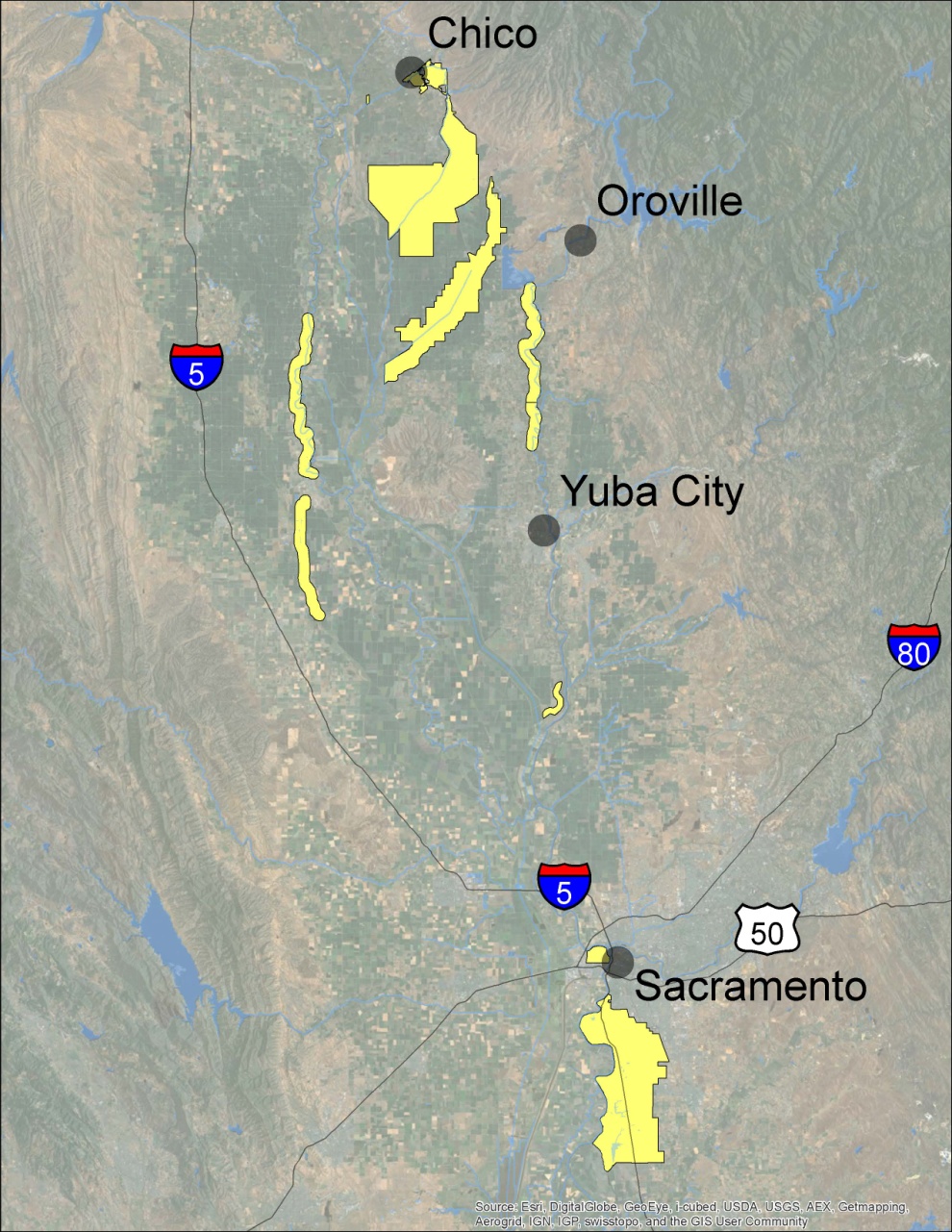 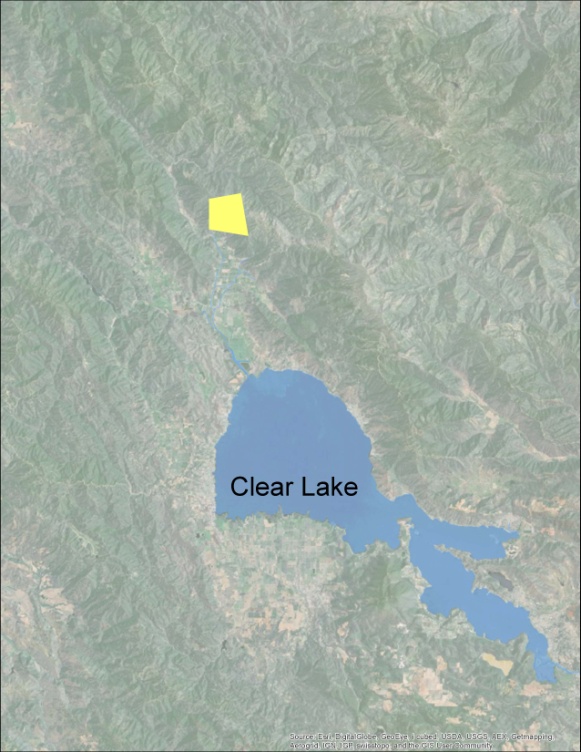 FY13/14 
Average 
Maintenance Area Costs
152 Levee Miles
[Speaker Notes: Annual Budget % Increase:

			MA5	MA1	MA12	MA9	MA13	MA3	MA7	MA16

Restoration and Repair		50	9	75	0	25	44	100	150
(Erosion, Depressions, Etc)

Encroachment Removal		30	150	83	0	38	100	21	29

Equipment			75	42	27	0	125	0	55	60]
Potential Path to PL 84-99 compliance
Address ALL U-rated deficiencies, and request USACE Re-Inspection

Develop NOI and SWIF with partner LMAs
SBFCA Example (LD-1, LD-9, MA-3, MA-7, MA-16, and DWR levees)

All Paths to PL 84-99 Should:
Address Worst-First Issues (Highest Risk Items)
Coordinate Legacy Design and Construction Issues with      Regional Planning Effort (Ex: Under Seepage Remediation)
Address Easement Issues, Encroachment, and Enforcement
Pipe Penetrations (legacy, permitted, unpermitted)
Plan for Vegetation Management using Life-Cycle Management
Remove true threats to levee integrity
[Speaker Notes: Annual Budget % Increase:

			MA5	MA1	MA12	MA9	MA13	MA3	MA7	MA16

Restoration and Repair		50	9	75	0	25	44	100	150
(Erosion, Depressions, Etc)

Encroachment Removal		30	150	83	0	38	100	21	29

Equipment			75	42	27	0	125	0	55	60]
[Speaker Notes: The table includes all unacceptable items (red yellow purple pink orange etc)]